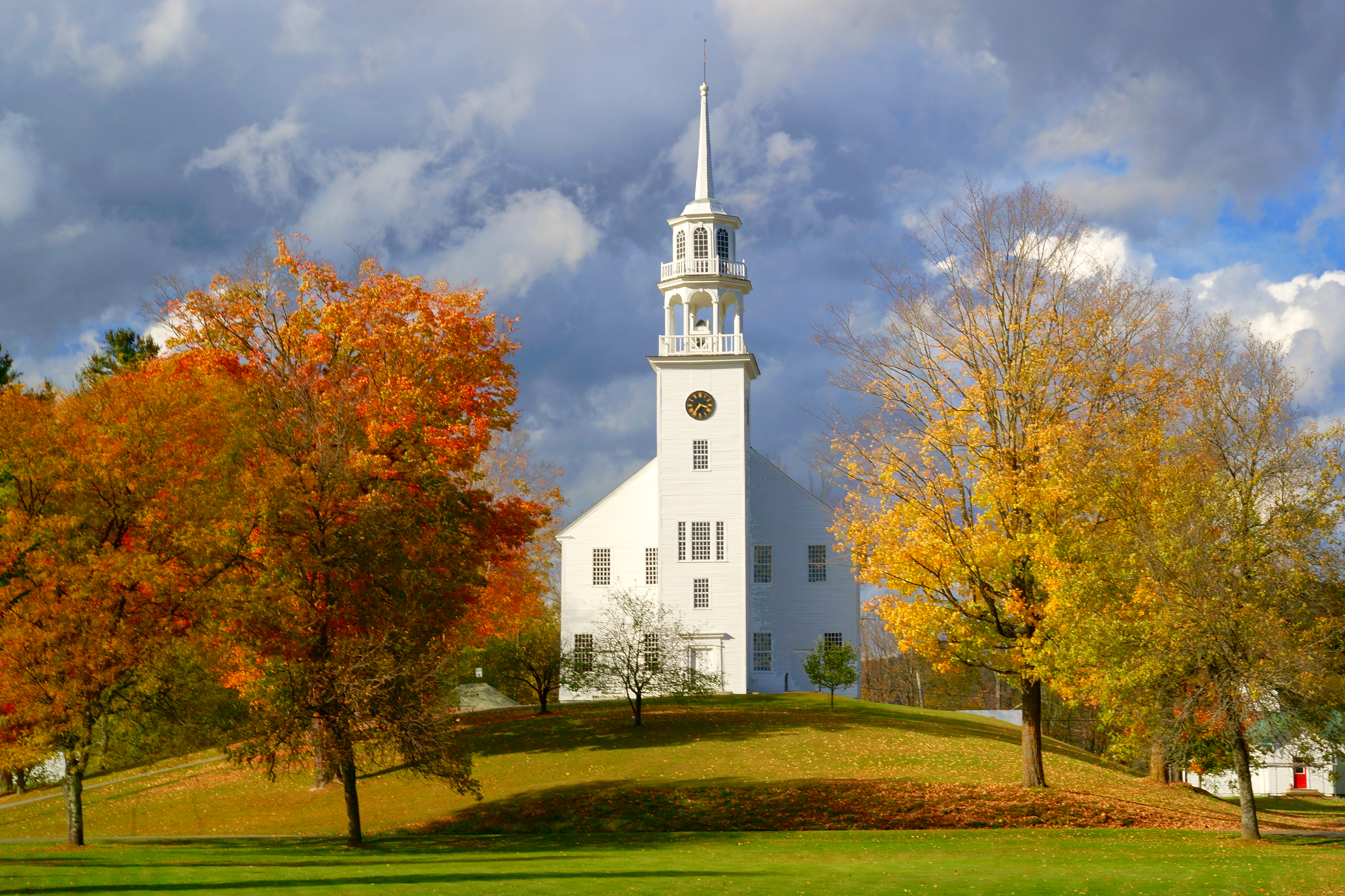 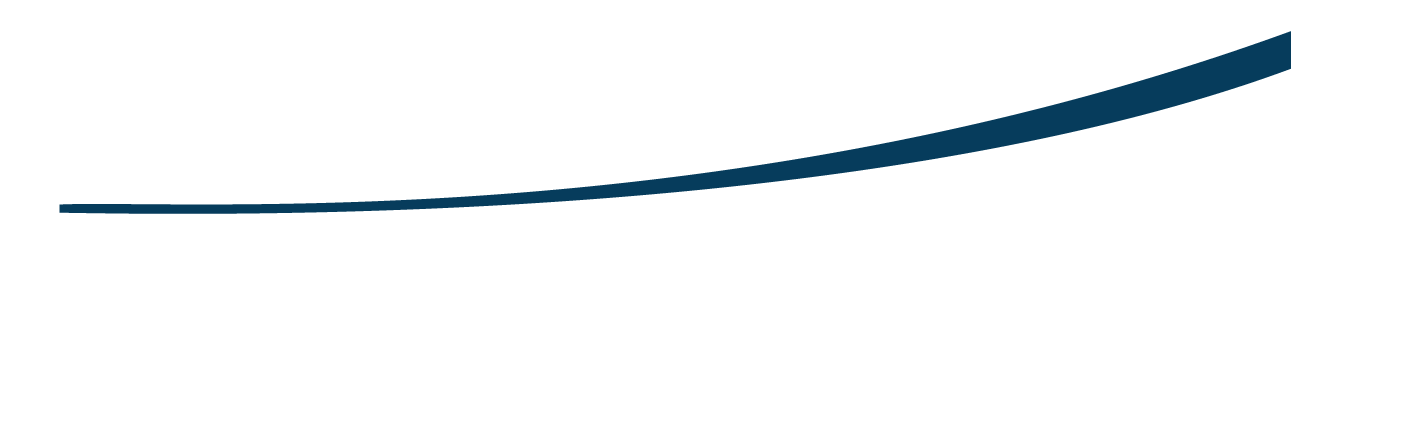 What does the Inflation Reduction Act mean for your electrification plans?
Matt Christie
Strafford Energy & Climate Committee member
Agenda

The BIG Picture – The IRA is a huge deal for climate
Consumer facing provisions:
Low-income provisions (up to 150% of AMI)
HEEHRA - point-of-sale rebates for electrification and efficiency measures
HOMES - measured whole-home energy savings
Higher-income tax-credits
25C  - heat pumps, home improvements
25D - solar, home batteries, ground-source heat pumps
45L - highly efficient new construction
Electric Vehicle tax credits
The IRA is a  BIG Deal
Over $350 Billion in Climate Action
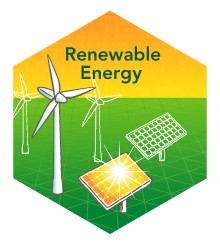 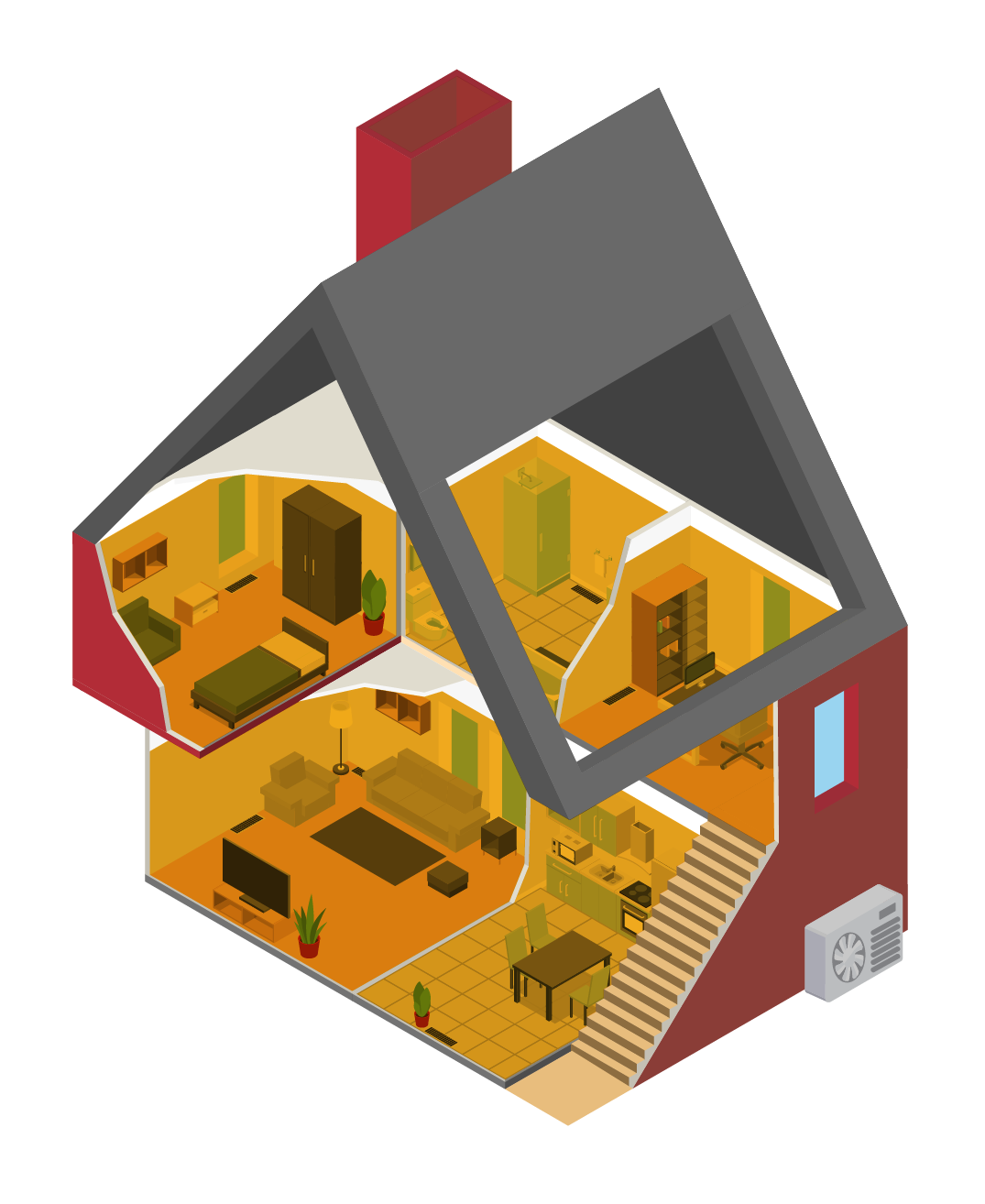 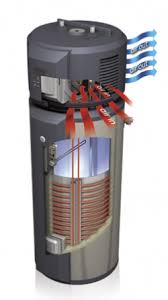 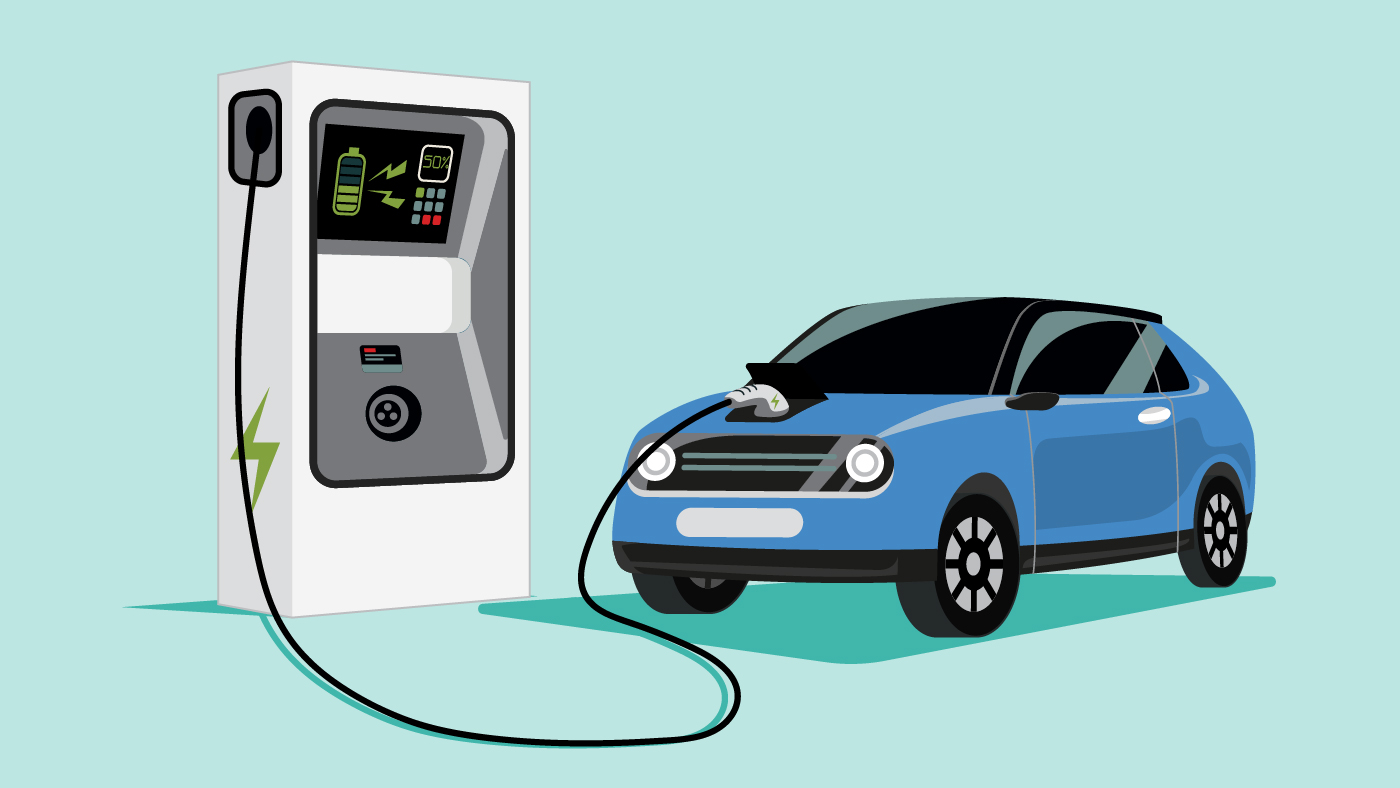 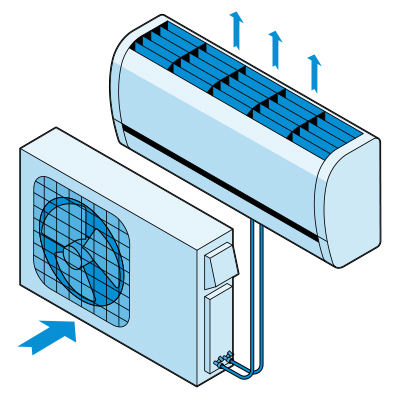 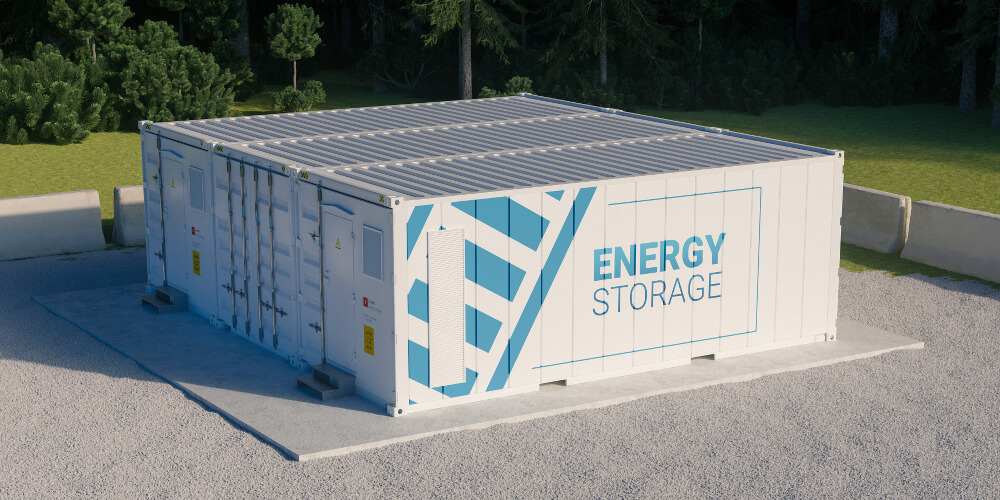 Over $350 Billion in Climate Action
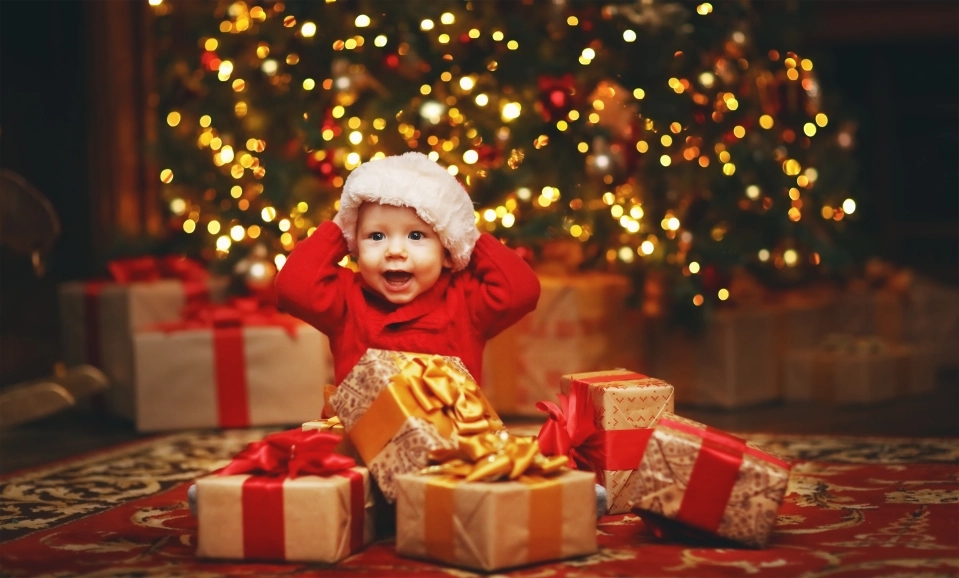 Manufacturing support
Consumer rebates and tax credits
Methane leakage fee
Domestic supply chain development support
Environmental justice provisions 
Clean transportation investment
Postal fleet electrification
Establishes a green bank
Support grid electrification
Clean fuels
Agriculture and forest land conservation
Land conservation and resilience
Environment and public works
Tribal electrification program
Heavy duty vehicles program
Modeled Savings Impact
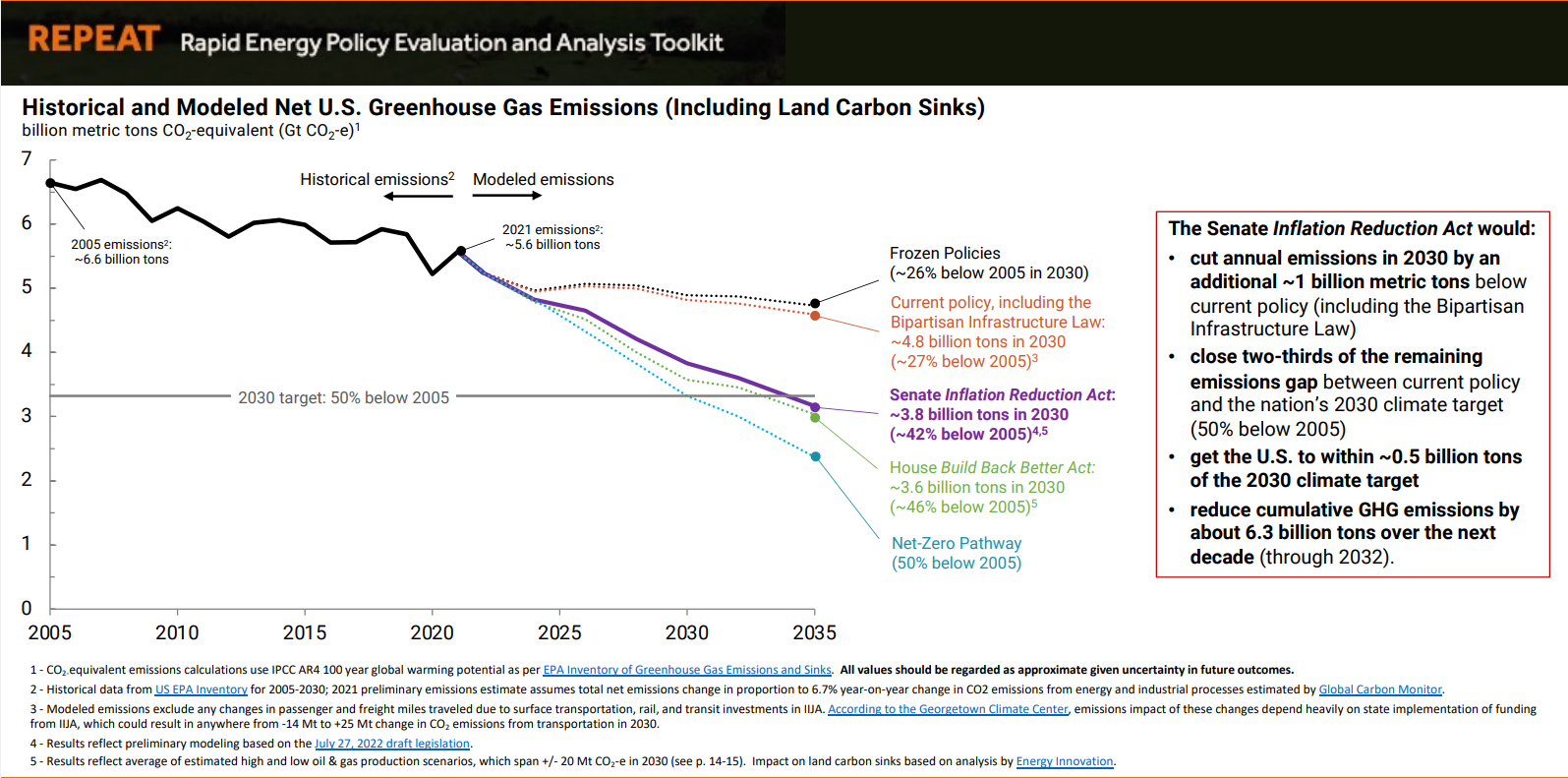 *information taken from Zero Lab of Princeton’s Repeat project - https://repeatproject.org/docs/REPEAT_IRA_Prelminary_Report_2022-08-04.pdf
Modeled Savings Impact
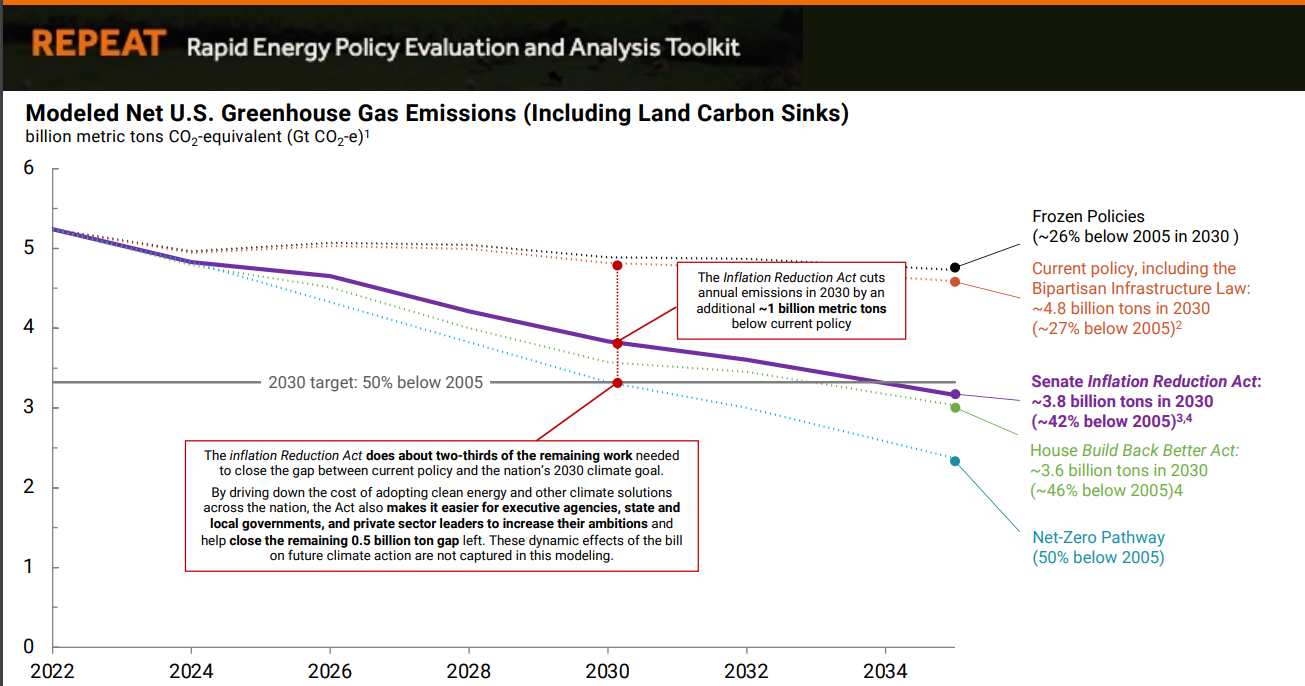 Consumer Provisions
Low-income programs
We don’t know yet!
IRA appropriated funds with specific limits and targeted sectors
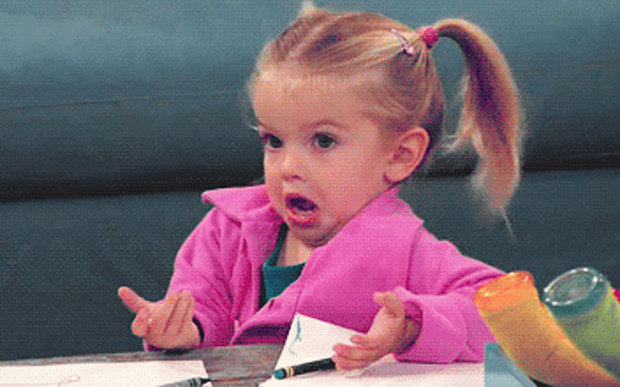 BUT - Both low-income programs are still in rulemaking and planning stages – we won’t know until late 2023, early 2024
9
High Efficiency Electric Home Rebate Act (HEEHRA)
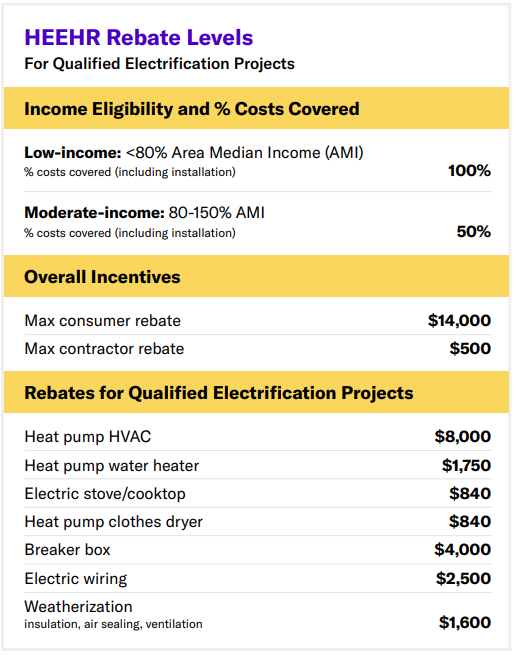 $4.275B (not really that much) –likely will run out quickly

Point-of-sale rebate system

Likely stackable with Efficiency VT and GMP incentives/rebates (at state discretion)

Likely to be implemented by Efficiency VT

AMI ~ $80-$95K across the Upper Valley. Woodstock is $90,100
https://ami-lookup-tool.fanniemae.com/amilookuptool/
10
*Table taken from Rewiring America - https://www.rewiringamerica.org/ira-fact-sheets
[Speaker Notes: The electrical energy used to pumpthis heat, can come from either your electric utility or from solar panels.]
Home Owner Managing Energy Savings Rebates (HOMES)
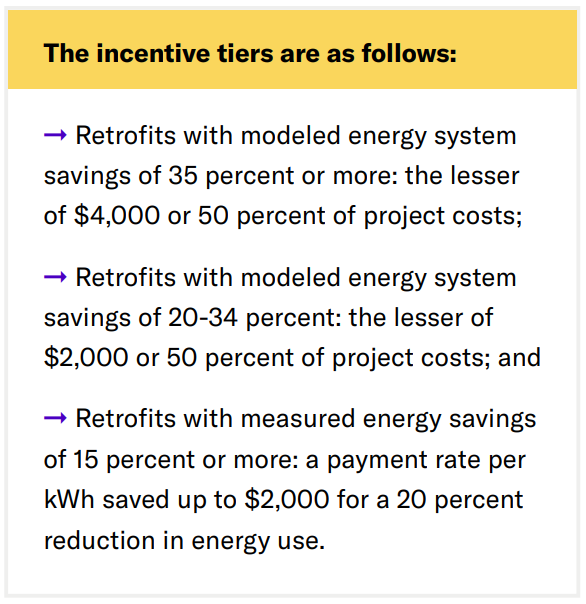 $4.5B (not really that much) –likely will run out quickly

Available for all households, but incentives are doubled for low-income (<80% AMI)

Cannot stack with HEEHRA or tax credits

Allows for an energy efficiency aggregator approach
A company would pay for the improvement, and reap a share of the reward
11
*Table taken from Rewiring America - https://www.rewiringamerica.org/ira-fact-sheets
[Speaker Notes: The electrical energy used to pumpthis heat, can come from either your electric utility or from solar panels.]
Consumer Provisions
Tax Credits
Energy Efficiency Home Improvement Tax Credit (25C)
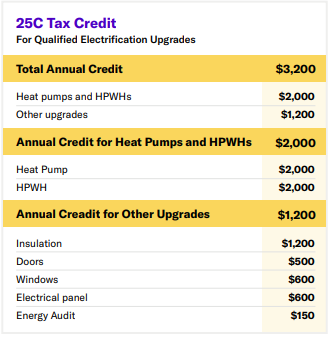 No limit! Can’t run out

Available NOW!

Non-refundable tax-credit (must have federal tax liability to claim)

30% of incurred cost or $X,XXX (most cases it will be the dollar limit)

Annual credit limits reset each year
13
*Table taken from Rewiring America - https://www.rewiringamerica.org/ira-fact-sheets
25C – Air Source Heat Pump Efficiency Requirements
Must meet the Consortium for Energy Efficiency’s (CEE) most efficient tier for the North/Canada region: 









Appropriate standard for cold-climates. Doesn’t limit equipment options.
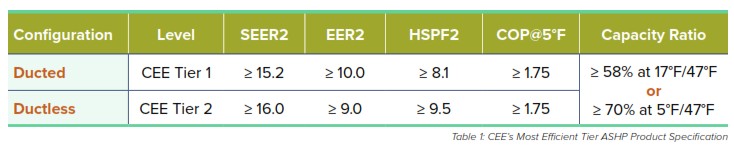 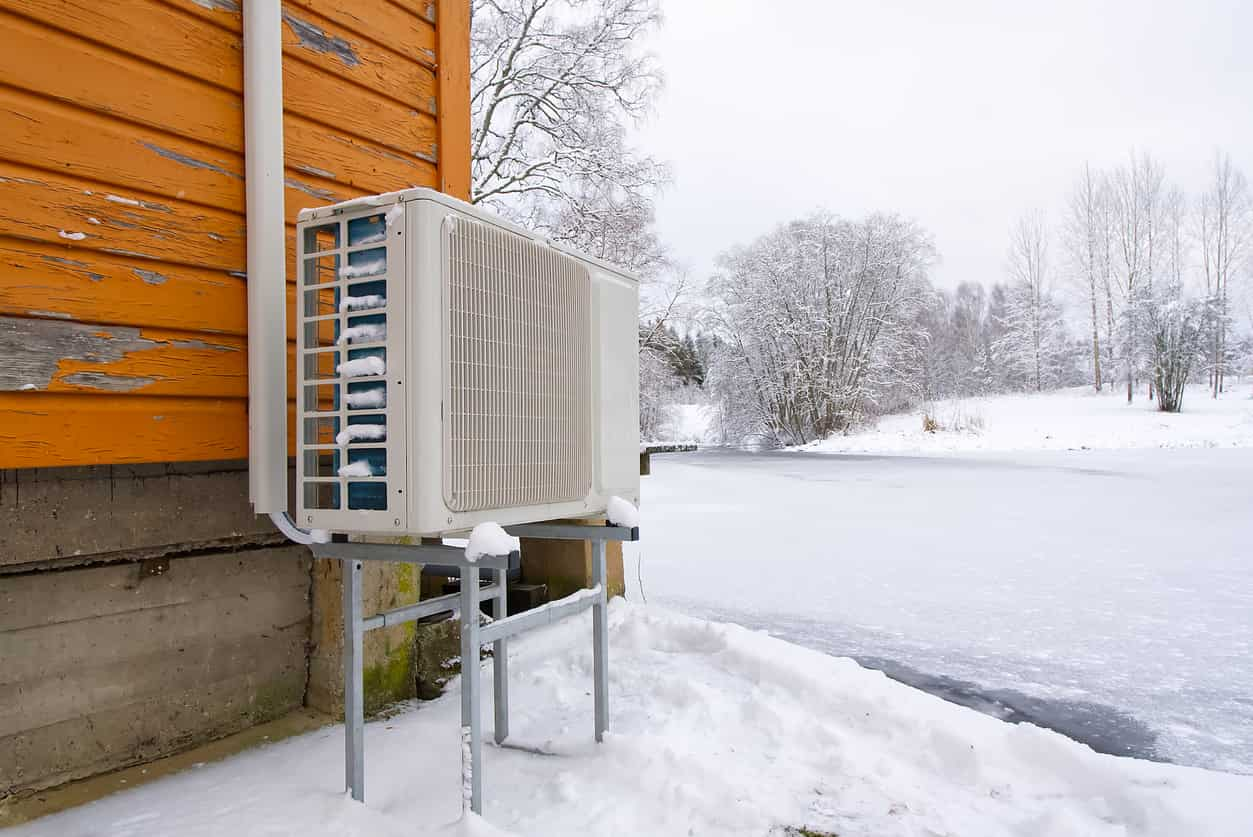 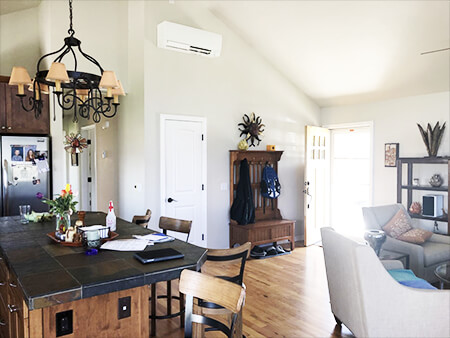 14
Clean Energy Tax Credit (25D)
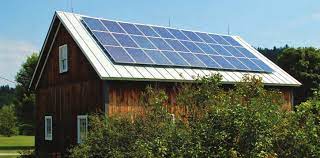 Solar
No limit! Can’t run out

Available NOW!

Non-refundable tax-credit (must have federal tax liability to claim)

30% of incurred cost – uncapped!

Carry-forward applies, so households may roll over unused credits year over year
Home Batteries
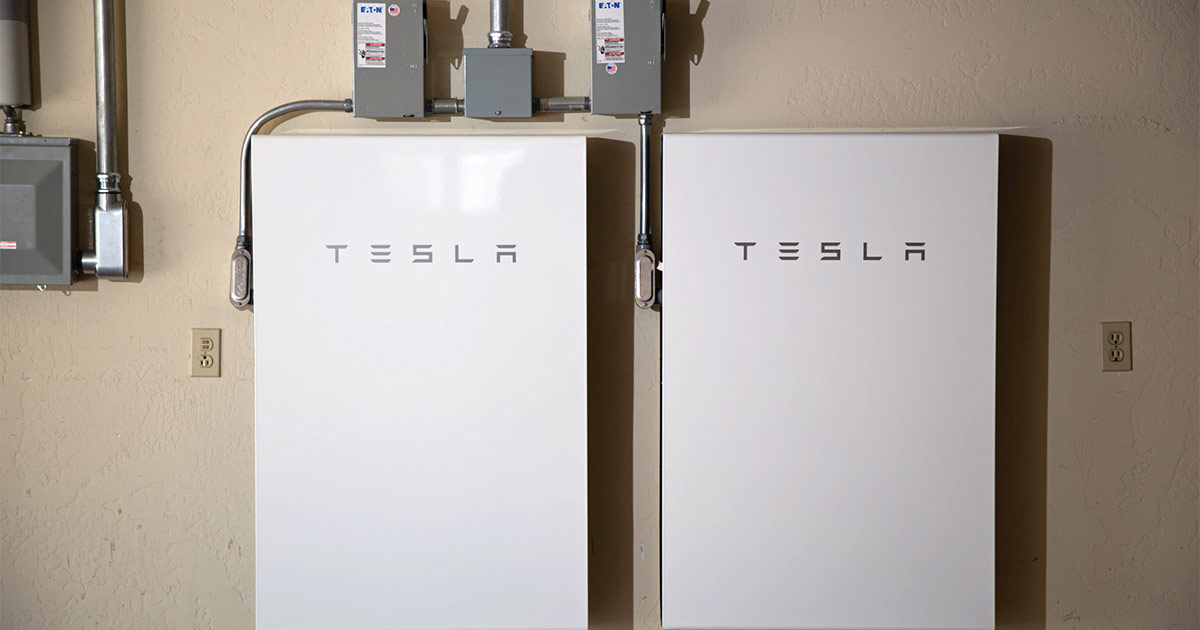 Ground Source Heat Pumps (GSHP)
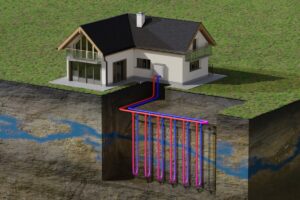 15
New Energy Efficient Home Tax Credit (45L)
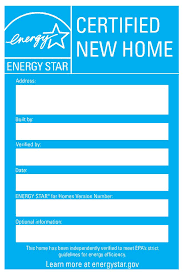 New homes and gut-retrofits

$2,500 for ENERGY STAR certification

$5,000 for DOE’s Zero Energy Ready Homes Program certification

Designed for production builders. For custom projects, the costs of certification may substantially eat into the credit.
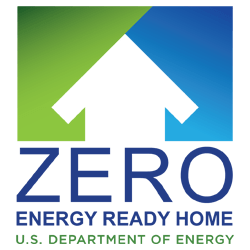 16
Consumer Provisions
Electric Vehicle         Tax Credits
Clean Vehicle Tax Credit (30D) – New Cars
Available now!

Up to $7,500 for new vehicle

Not available on luxury models 
>$55K for cars 
>$80K SUVs, vans, pickups

Income limits
$150K for single-filers, 
$225K for head of household 
$300K for joint filers

Lifted manufacturer-caps

Will be point-of-sale in 2024 (transfer of credit to the dealer)

Requirements regarding domestic materials sourcing/processing and manufacturing
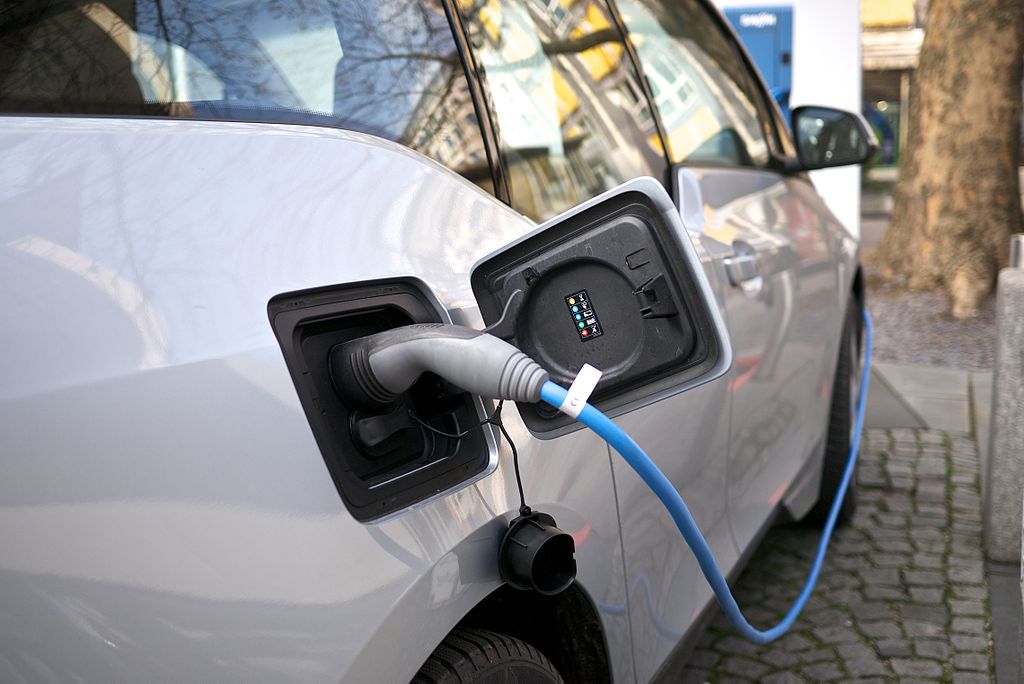 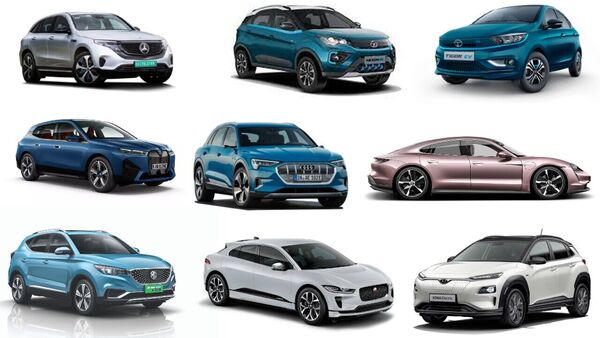 18
Clean Vehicle Tax Credit (30D) – Used Cars
Available now!

Up to $4,000 for a used vehicle, or 30% (whichever is less)

Must be at least 2 years old

Must be under $25K

Sold by a dealer

Income limits
$150K for single-filers, 
$225K for head of household 
$300K for joint filers

Can only be applied once per vehicle
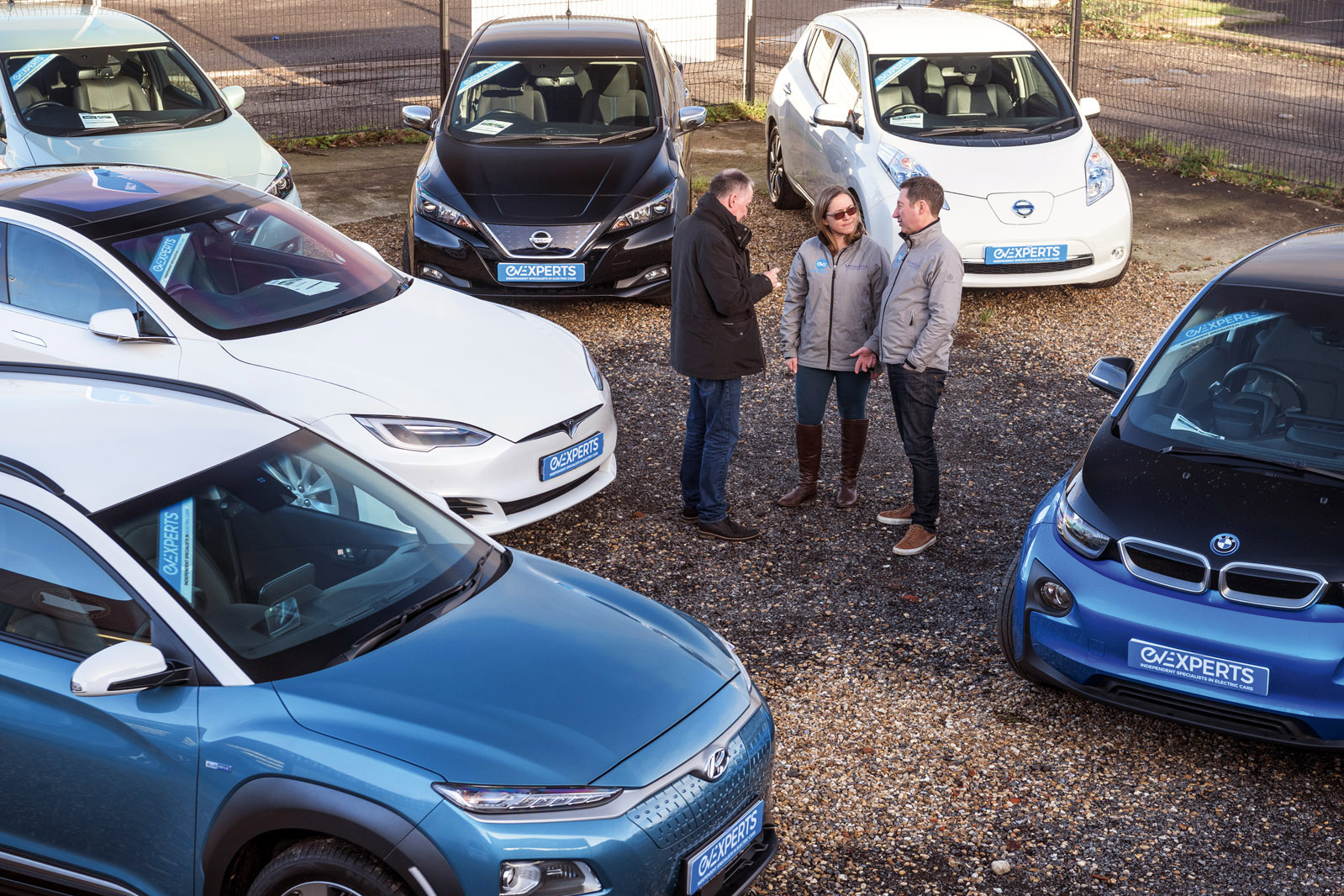 19
Questions?
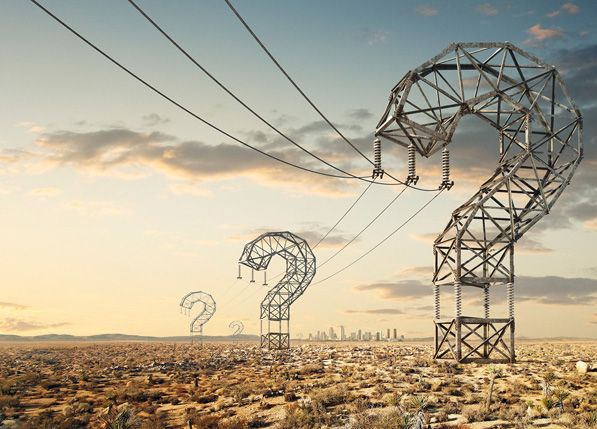 20